Internet – korzystać czy nie korzystać oto jest pytanie
Szkoła Podstawowa Nr 116 im. Aleksego Rżewskiego w Łodzi
Uczniowie klas 4-6
Z czym kojarzy Ci się słowo internet?
Jakie widzisz korzyści z posiadania własnego konta pocztowego, własnego e-maila?
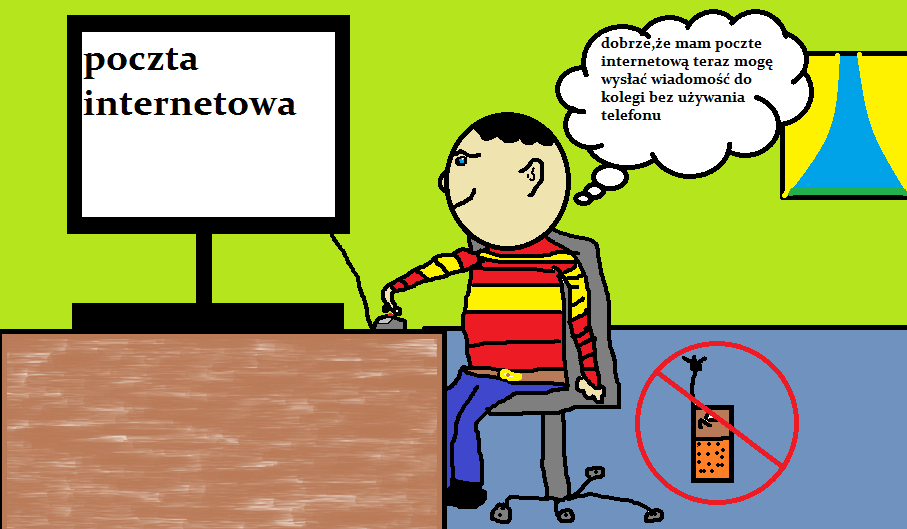 Sambor: 
„Nawet jeśli nie mam dostępu do telefonu albo nie mam numeru, a mam e-maila, to mogę skontaktować się elektronicznie z kolegą i to za darmo!”
Jakie widzisz korzyści z posiadania własnego konta pocztowego, własnego e-maila?
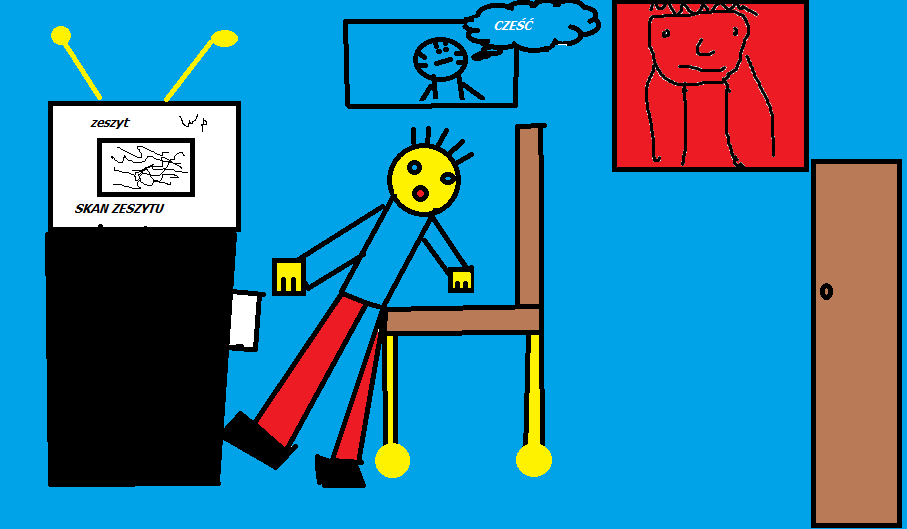 Maks: 
„Gdy nie ma mnie w szkole mogę poprosić kolegę, aby zeskanował zeszyt i ten skan przesłał mi za pomocą poczty elektronicznej, abym mógł uzupełnić lekcje.”
Jakie widzisz korzyści z posiadania własnego konta pocztowego, własnego e-maila?
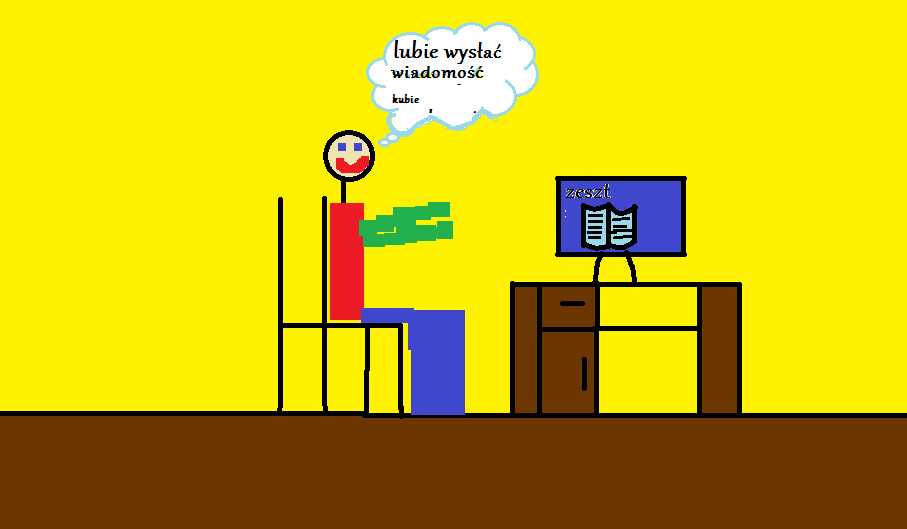 Paweł: 
„Mogę pomóc koledze, który nie był w szkole, bo się rozchorował przesyłając mu codziennie maila z załączonym zeskanowanym zeszytem i ćwiczeniem. Wtedy kolega nie będzie miał zaległości 
	i będzie się czuł prawie tak jakby był w szkole.”
Jakie widzisz korzyści z posiadania własnego konta pocztowego, własnego e-maila?
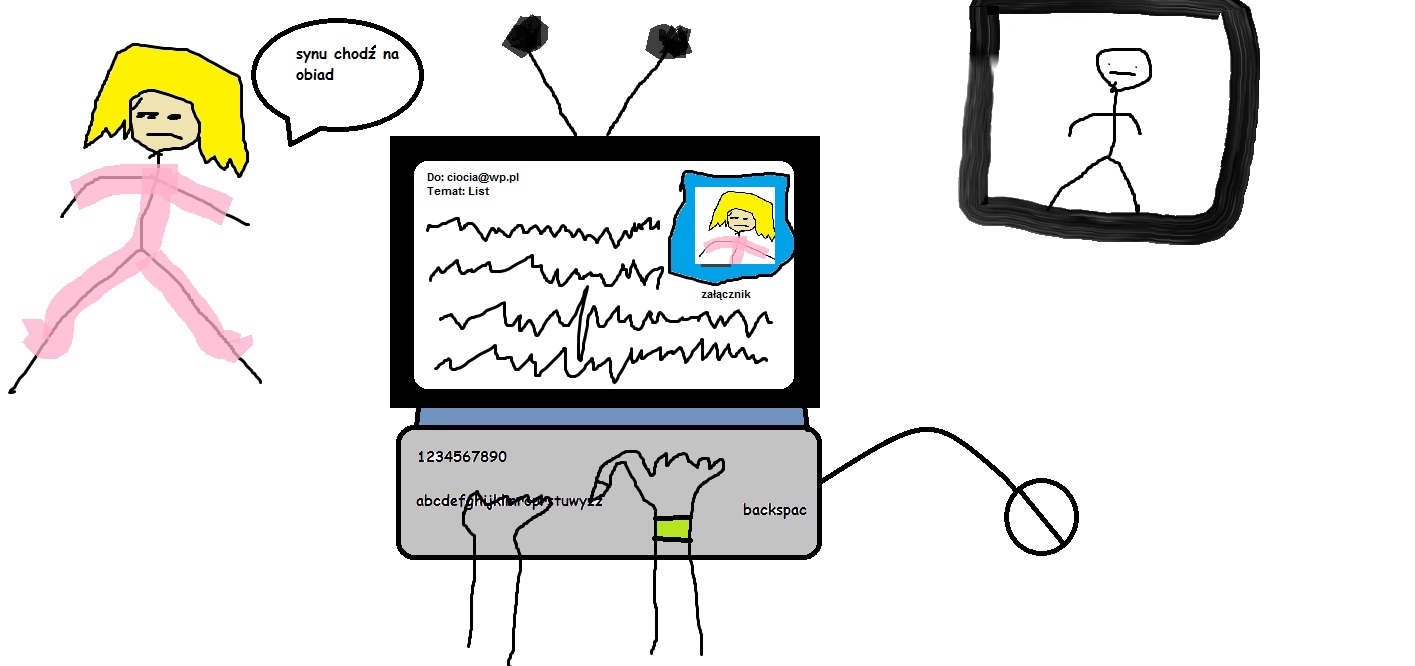 Paweł: 
„Mailem można przesłać na dużą odległość np. zdjęcie do cioci z Ameryki i coś do niej napisać.”
Jakie widzisz korzyści z posiadania własnego konta pocztowego, własnego e-maila?
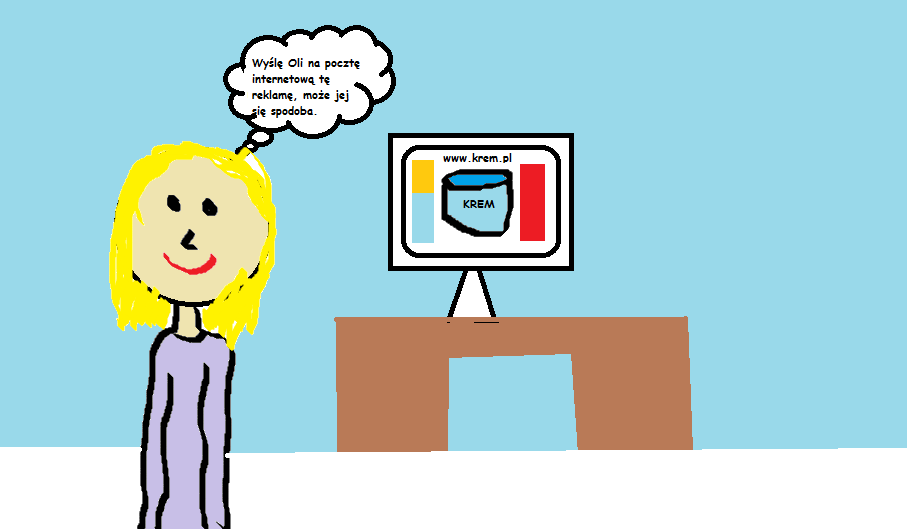 Julka: 
„Można  polecić koleżance, np. jakąś ciekawą reklamę, przesyłając jej na maila link.”
Jakie widzisz korzyści z posiadania własnego konta pocztowego, własnego e-maila?
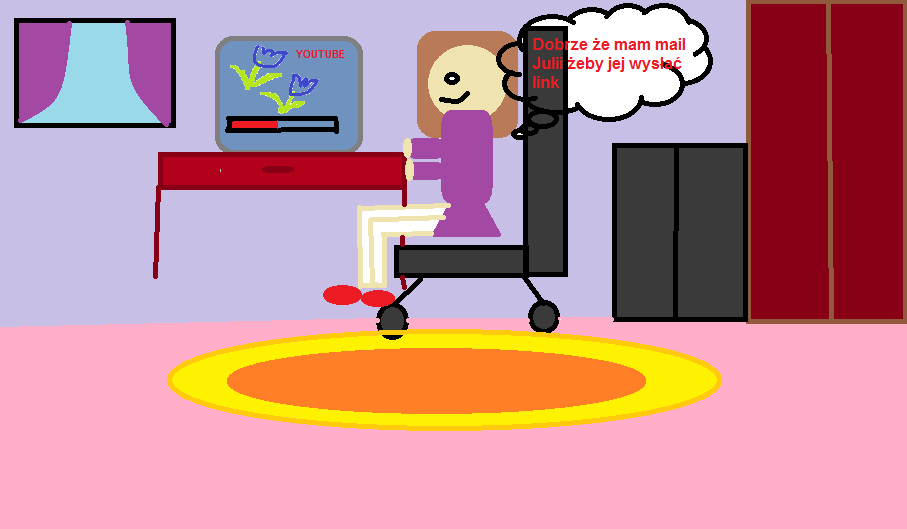 Ola: 
„Gdy znajdę coś ciekawego w Internecie, np. fajną piosenkę na YouTubie, to mogę polecić ją koleżance przesyłając jej na maila link. Wtedy nie musi przepisywać adresu tylko wystarczy, że kliknie w link i już może oglądać!”
Jakie widzisz korzyści z posiadania własnego konta pocztowego, własnego e-maila?
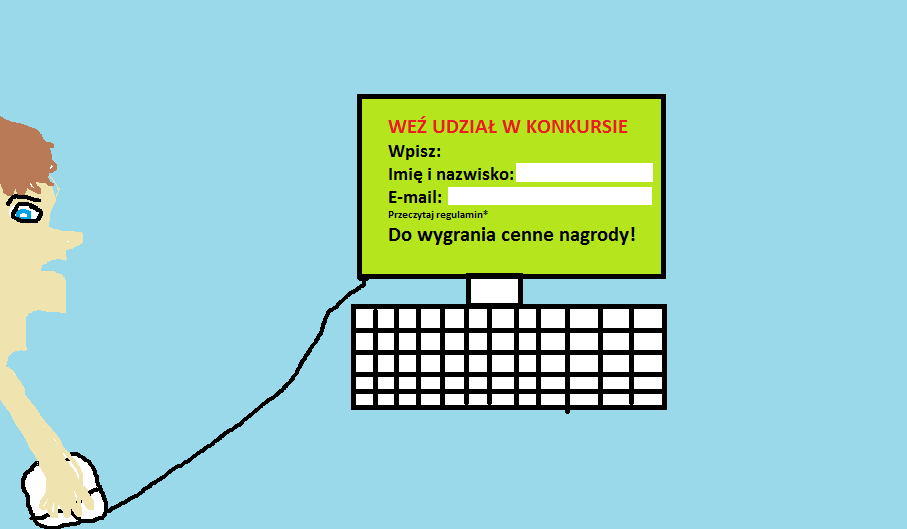 Staś : 
„Jeśli ma się założonego maila to można brać udział 
w konkursach on-line, tylko trzeba poprosić rodziców, żeby ze mną przeczytali regulamin.”
Jakie widzisz korzyści z posiadania własnego konta pocztowego, własnego e-maila?
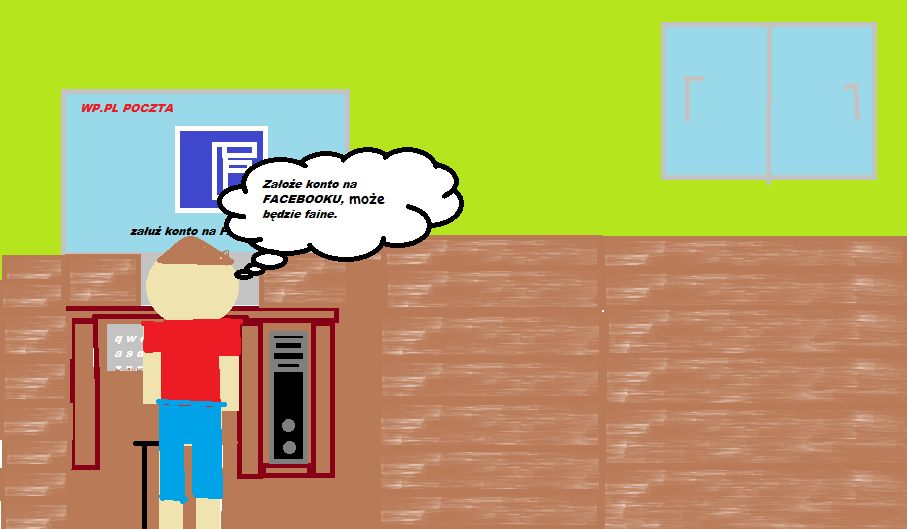 Filip: 
„Konto pocztowe potrzebne jest do korzystania 
z portali społecznościowych i do grania w gry 
on-line wymagające zalogowania.”
Jakie widzisz korzyści z posiadania własnego konta pocztowego, własnego e-maila?
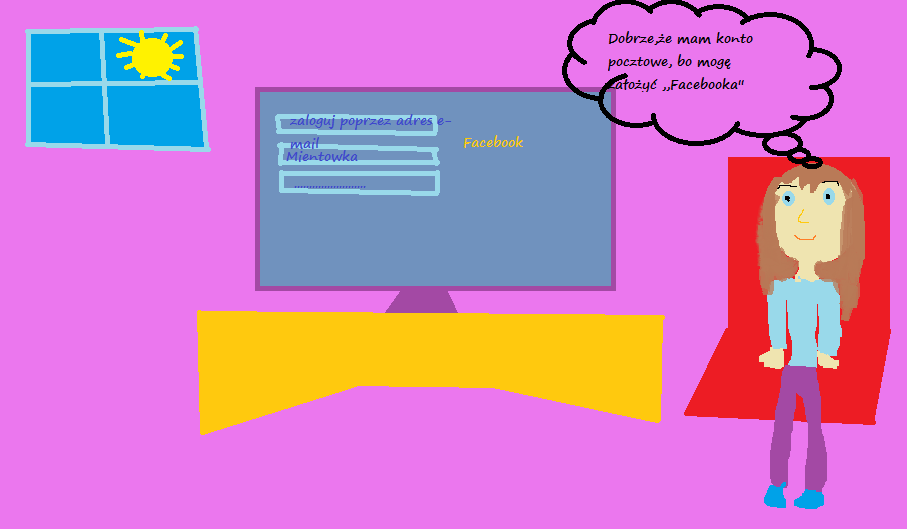 Edyta: 
„Jak człowiek nie ma poczty elektronicznej to nie może założyć konta na FaceBooku.”
Czy wiesz jakie zagrożenia niesie ze sobą korzystanie z Internetu?
Czy wiesz jakie zagrożenia niesie ze sobą korzystanie z Internetu? Na co należy uważać?
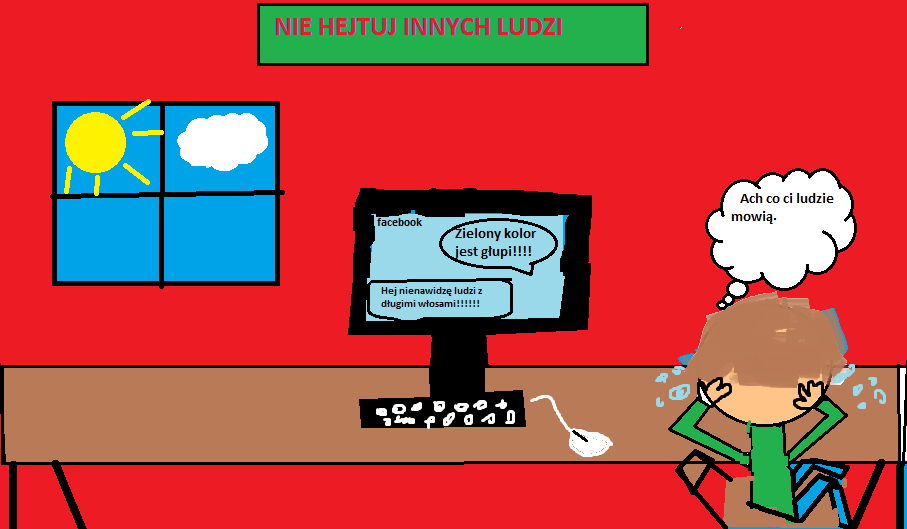 Staś: 
„Za pomocą Internetu ktoś może Cię obrazić, wypisując nieprawdziwe komentarze.”
Czy wiesz jakie zagrożenia niesie ze sobą korzystanie z Internetu? Na co należy uważać?
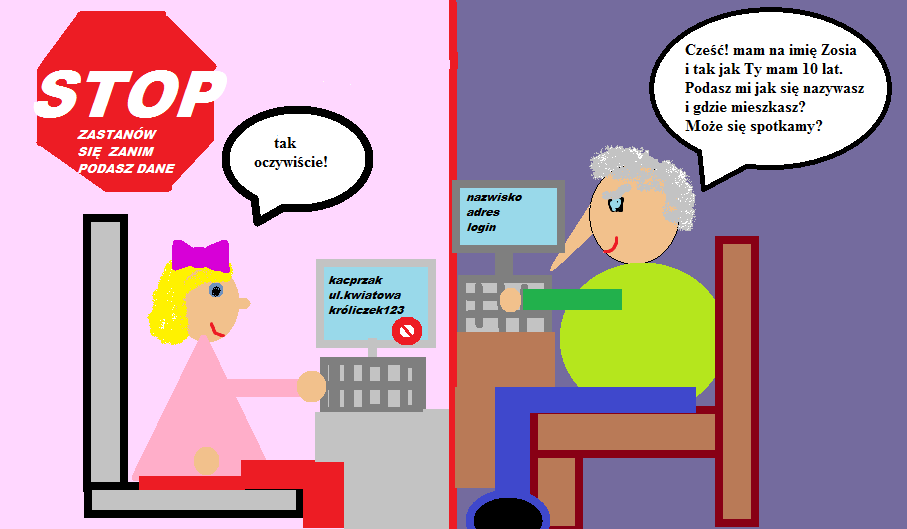 Milena: 
„W Internecie można poznać osobę, która podaje się za kogoś innego, niż jest w rzeczywistości.”
Czy wiesz jakie zagrożenia niesie ze sobą korzystanie z Internetu? Na co należy uważać?
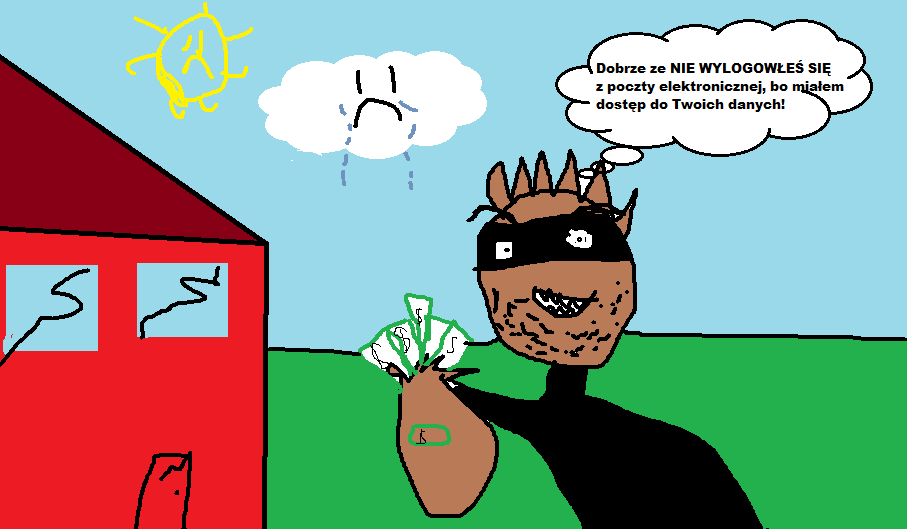 Adam: 
„Ktoś obcy może uzyskać dostęp do konta mailowego, do prywatnych zdjęć, plików.”
Czy wiesz jakie zagrożenia niesie ze sobą korzystanie z Internetu? Na co należy uważać?
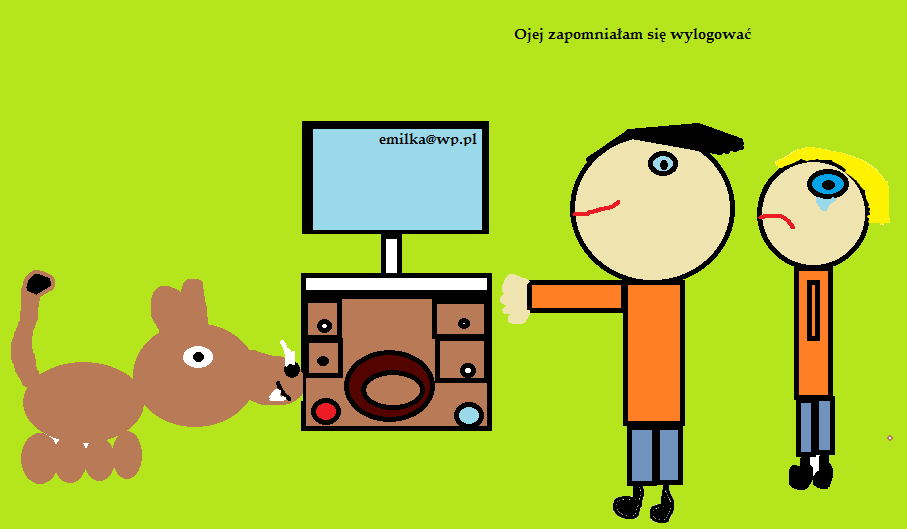 Emilka: 
„Ktoś się może pod Ciebie podszyć i korzystać z Twojej poczty albo komunikatora.”
Czy wiesz jakie zagrożenia niesie ze sobą korzystanie z Internetu? Na co należy uważać?
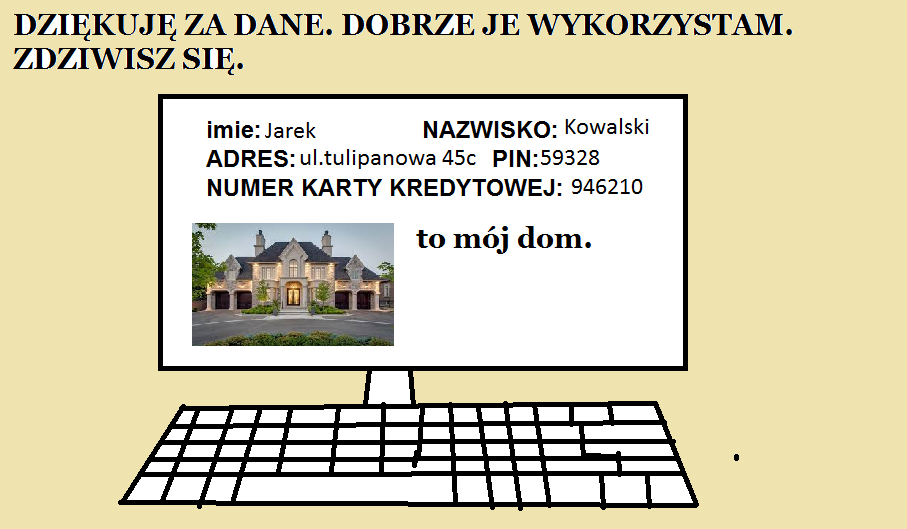 Natalia: 
„Udostępniając swoje dane, możesz zostać okradziony.”
Czy wiesz jakie zagrożenia niesie ze sobą korzystanie z Internetu? Na co należy uważać?
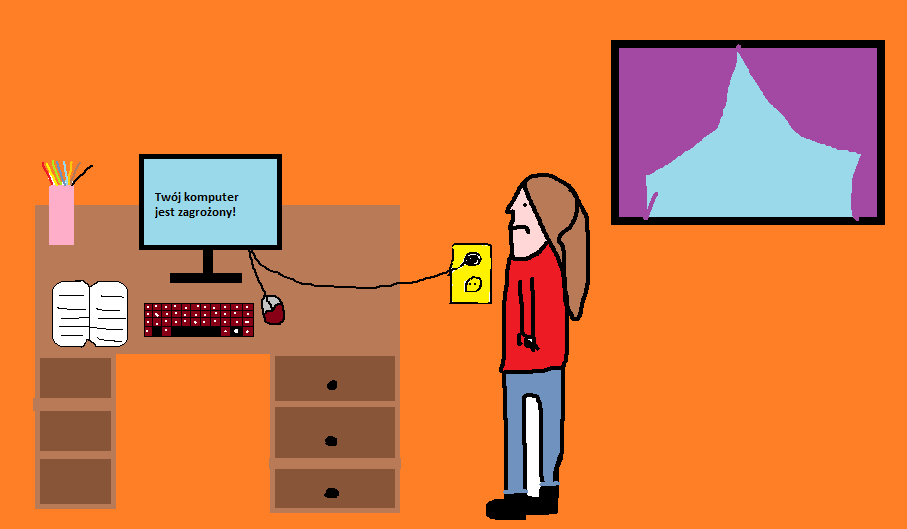 Zuzia: 
„Można przez przypadek pobrać na komputer wirusa.”
Czy wiesz jakie zagrożenia niesie ze sobą korzystanie z Internetu? Na co należy uważać?
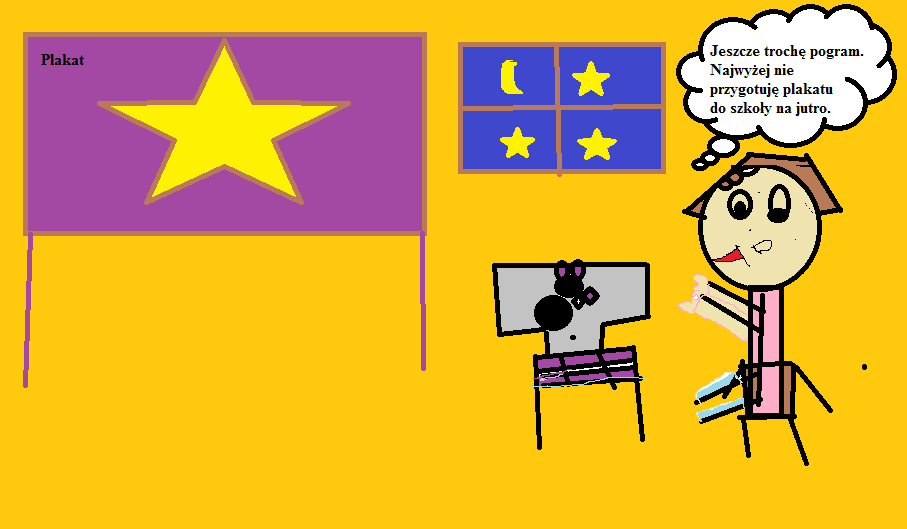 Grzegorz: 
„Spędzając zbyt wiele czasu w Internecie można nie wykonać swoich obowiązków.”
Czy wiesz jakie zagrożenia niesie ze sobą korzystanie z Internetu? Na co należy uważać?
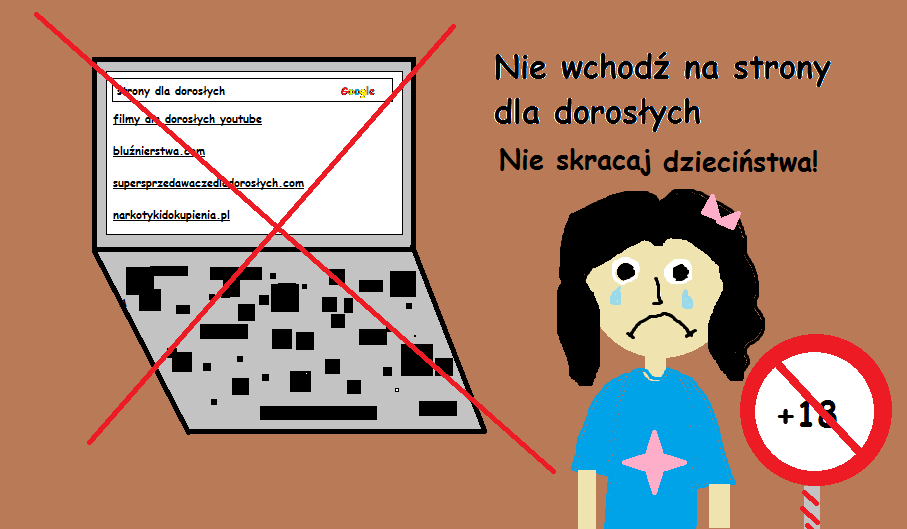 Wiktoria: 
„Można trafić na nieodpowiednie treści.”
Czy wiesz jakie zagrożenia niesie ze sobą korzystanie z Internetu? Na co należy uważać?
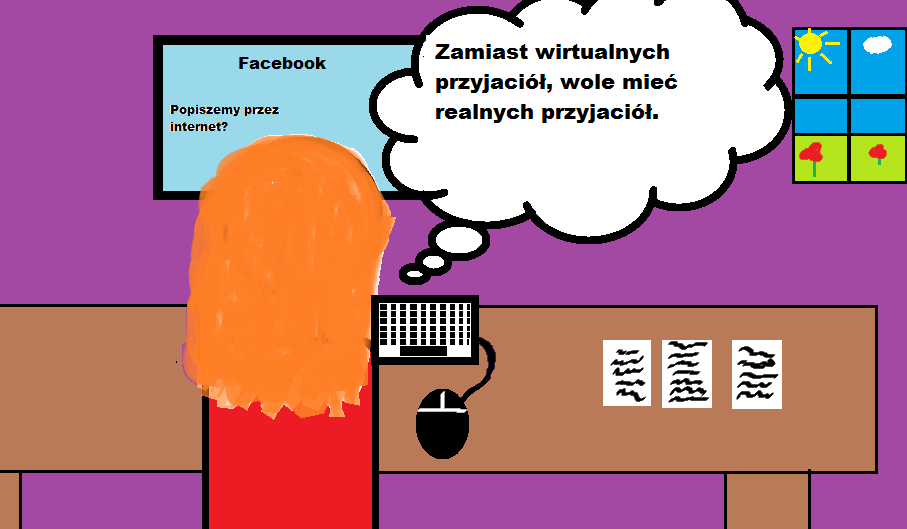 Hania: 
„Spędzanie wolnego czasu przy komputerze grozi uzależnieniem i zatraceniem poczucia granicy między fikcją a rzeczywistością.”
Wniosek:z internetu korzystaj z głową!
Dziękujemy za uwagę!